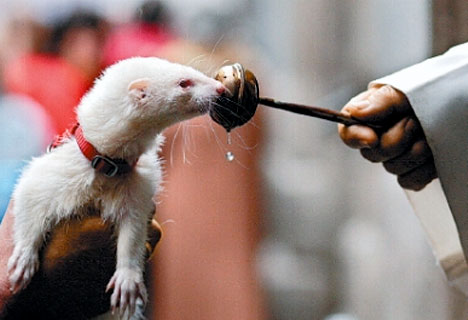 Христианское отношение к животным
Предпосылки христианского отношения к творению:
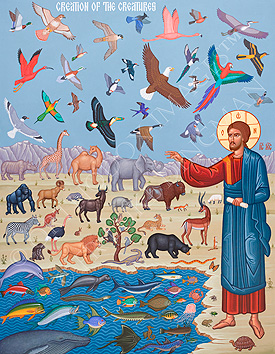 каждая тварь, сотворённая Богом, находится с Ним в постоянном общении;
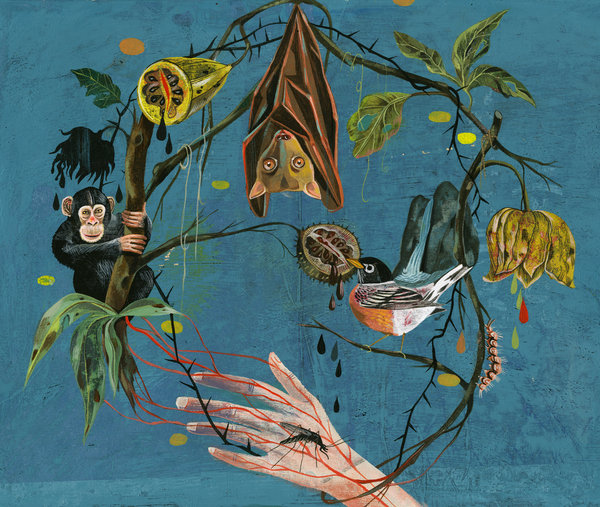 все мы ответственны за что-то в сотворённом Богом мире, в котором живём.
Связь между Богом, сотворённым Им миром и человеком:

все существующее сотворил Бог;
человек сотворён из основной материи всего мироздания, из которой созданы другие существа;
человек, будучи родным всему тварному,  имеет прямое соотношение с ним (тварным);
человек и все творение призваны приобщиться Богу;
только человек может привести всех созданных тварей к духовности и привести их к Богу;
после грехопадения цельность отношений человека  с Богом и со всем окружающим миром была нарушена;
воплощение Христа и Его спасительный подвиг носят космический характер;
взирая на Христа, мы и все творение способны приобщиться к Богу.
Животные в Библии
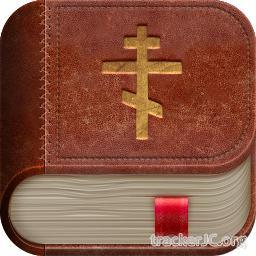 Бык
Буйвол
Верблюд
Волк 
Ёж 
Заяц 
Коза 
Корова 
Летучая мышь 
Лошадь
Леопард 
Львы 
Лягушка
Лиса 
Медведь
Обезьяна
Осел 
Овца 
Рыбы 
Собака 
Слон (слоновая кость) 
Тритон 
Ящерица
Животные в Библии
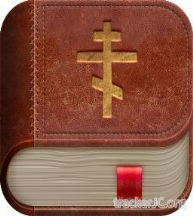 «Шесть дней делай дела твои, а в седьмой день покойся, чтобы отдохнул вол твой и осел твой и успокоился сын рабы твоей и пришлец» (Исх. 23, 12).
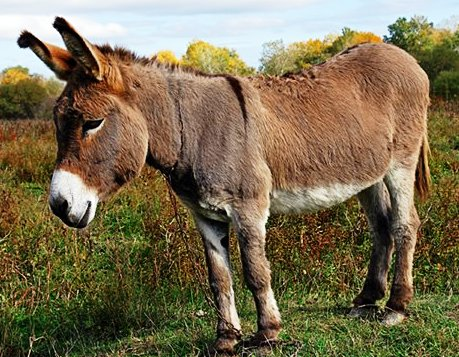 Валаамова ослица 
(Чис. 22:23—33)
«Ликуй от радости, дщерь Сиона, торжествуй, дщерь Иерусалима: се Царь твой грядет к тебе, праведный и спасающий, кроткий, сидящий на ослице и на молодом осле, сыне подъяремной»
 (Зах. 9, 9).
… если у кого из вас осел или вол упадет в колодезь, не тотчас ли вытащит его и в субботу?» (Лк. 14, 5).
Животные в Библии
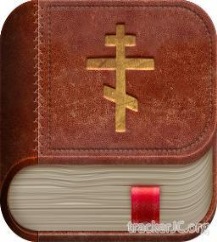 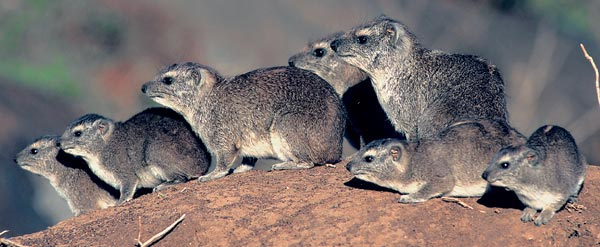 Даман
В 103-м Псалме он называется зайцем: «Каменные утесы – убежище зайцам» (Пс. 103, 18).

В книге Притч эти зверьки ставятся в пример как трудолюбивые существа: «Горные мыши - народ слабый, но ставят домы свои на скале» (Притч. 30, 26).

В книге Левита он называется тушканчиком (Лев. 11, 5).
Животные в Библии
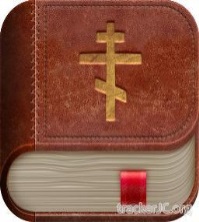 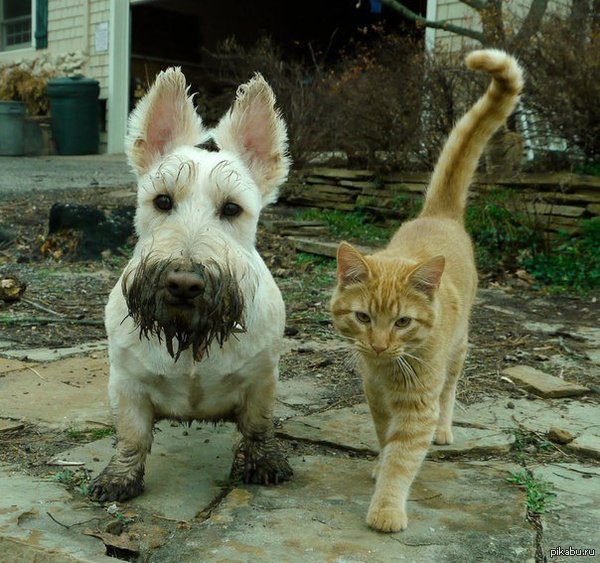 Чистые и нечистые  животные?
В Ветхом Завете  - исключительно кулинарный характер. По своей природе все, сотворённое Богом,  «хорошо весьма».
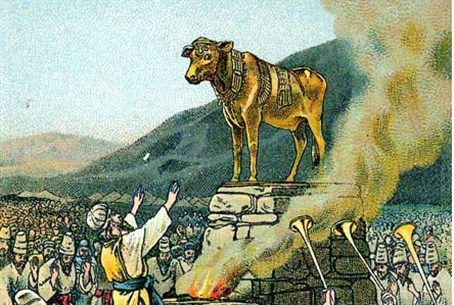 «Многое по природе очень хорошо, но для пользующихся становится большим злом, не из-за собственной природы, но из-за порочности пользующихся», - говорит Святитель Фотий Константинопольский . Заповедь разделять чистых и нечистых животных , чтобы не впасть в идолопоклонство.
В Новом Завете разделение на чистое и нечистое совершенно четко снимается: «Что Бог очистил, того ты не почитай нечистым» (Деян. 10,15).
Животные в Библии
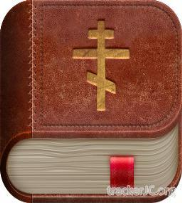 Загадочные животные
«Бегемот»  
(Иов. 40:10-40:19)
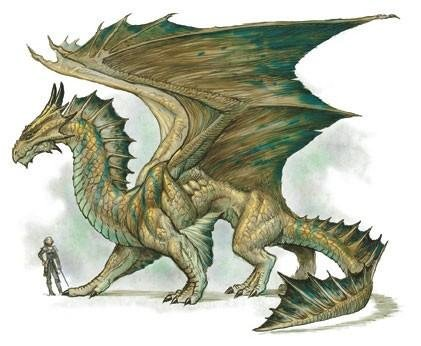 Дракон  
(Пс.43:20), (Дан.14:23—28), (Откр.12—13, 16:13, 20)
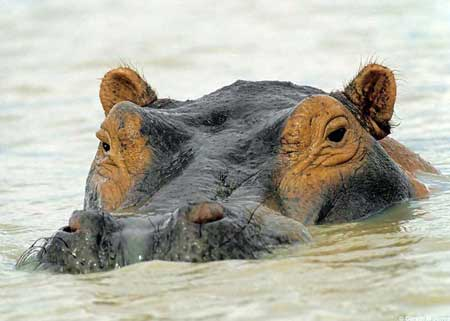 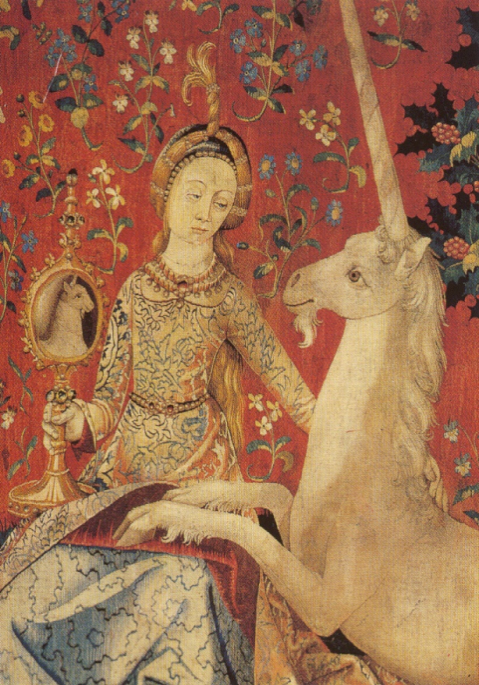 Единорог 
(Чис.23:22)
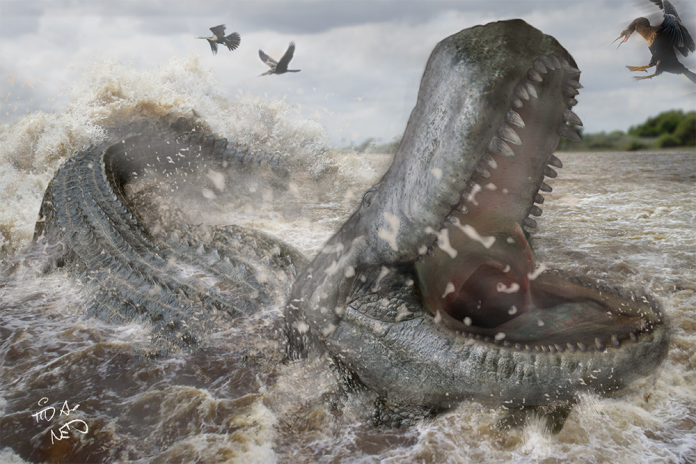 Левиафан (Крокодил) 
(Иов.40:20—41:26, Иов.7:12)
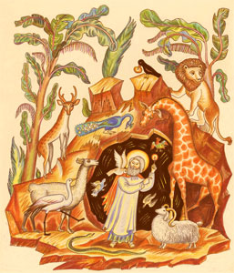 «Животные обоняют запах рая и идут к святым». Исаак Сирин.
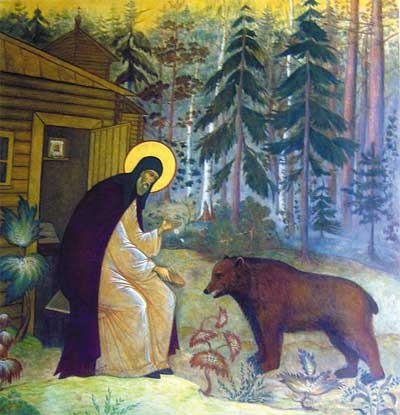 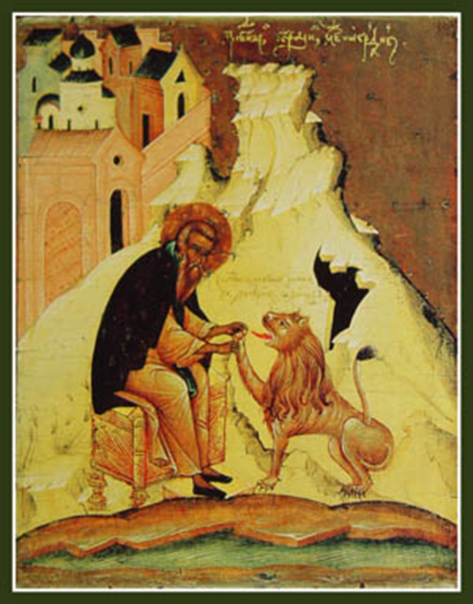 Святые и животные
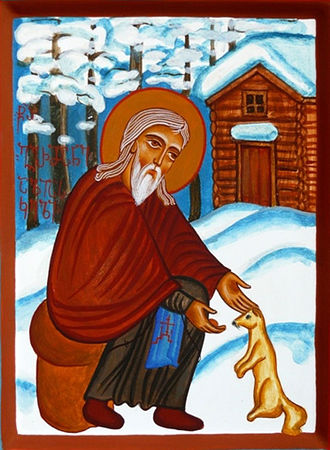 Преподобный Сергий Радонежский
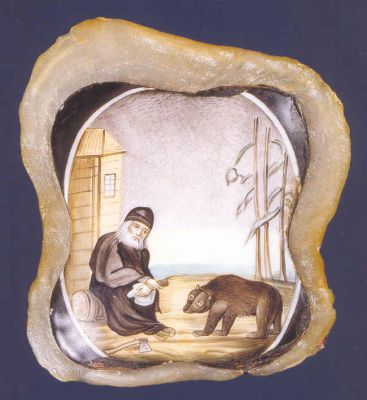 Преподобный Герасим Иорданский
Преподобный Герман Аляскинский
Преподобный Серафим Саровский
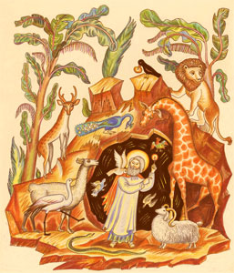 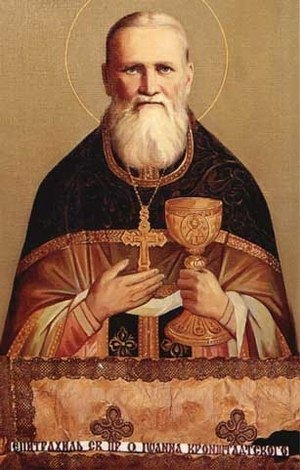 Не дыши злобою, мщением, убийством даже на животных, чтобы твою собственную душу не предал смерти духовный враг, дышащий в тебе злобою даже на бессловесных тварей, и чтобы тебе не привыкнуть дышать злобою и мщением и на людей. Помни, что и животные призваны к жизни благостью Господа для того, чтобы они вкусили, сколько могут, в короткий срок жизни радостей бытия. Благ Господь всяческим [Пс. 144, 9]. Не бей их, если они, неразумные, что-либо и напроказят или пострадает от них какая-либо из твоей собственности. Блажен, иже и скоты милует.

Святой праведный Иоанн Кронштадтский:
Моя жизнь во Христе
Слово 307
Святые и животные
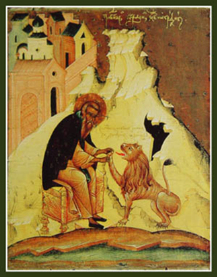 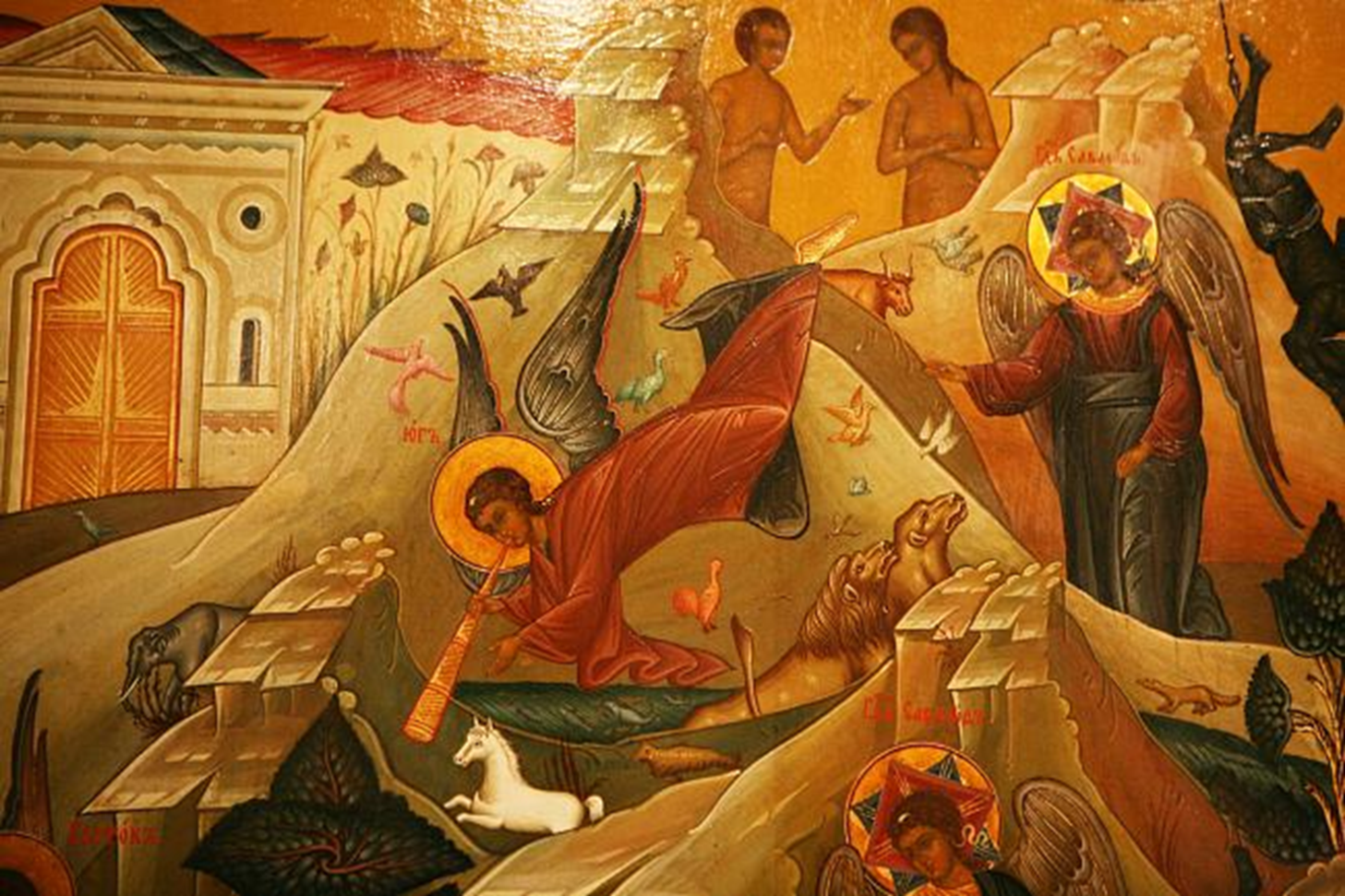 На иконе мы видим:

Человека

Фон иконы
Животные на иконе
«Ибо знаем, что вся тварь совокупно стенает и мучится доныне; и не только она, но и мы сами, имея начаток Духа, и мы в себе стенаем, ожидая усыновления, искупления тела нашего» (Рим. 8, 19-23).
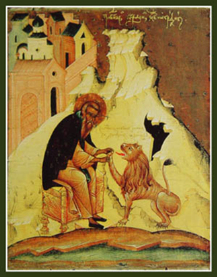 Животные на иконе
Фон иконы:
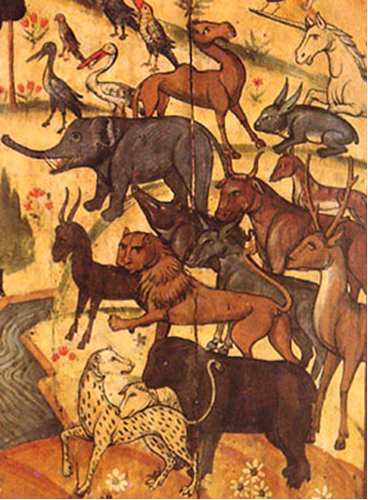 выражает один из смыслов иконы – а именно космический смысл;
отображает спасённое, обожжённое состояние природы;
напоминает нам о нашем призвании преобразить через любовь себя и весь мир вокруг.
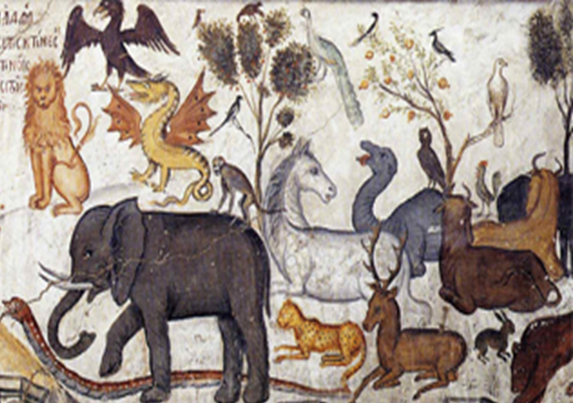 Животные на иконе
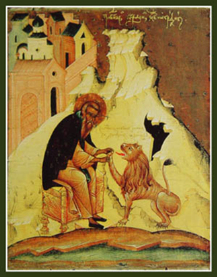 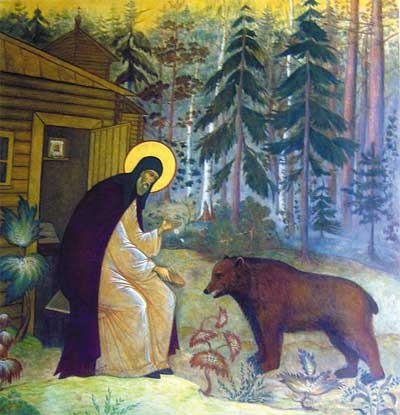 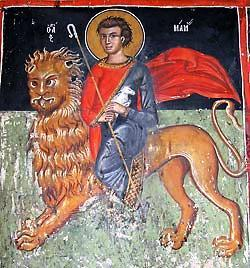 Животные на иконе
«Животные обоняют запах рая и идут к святым».
Преподобный Исаак Сирин.
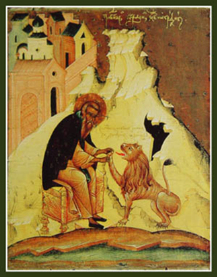 Животные на иконе
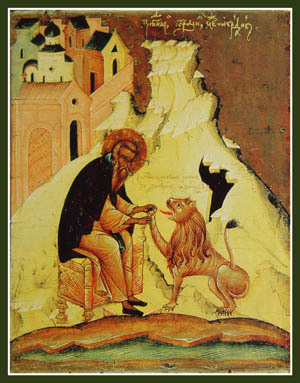 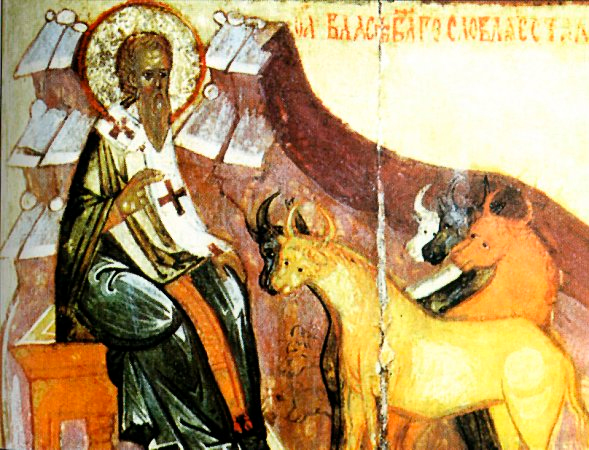 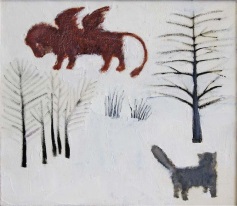 Вопрос о том, что происходит с животными, когда они погибают, догматически никак не закреплен.
Но Церковь говорит, что есть души растительные, у животных— животная душа, у человека есть и растительная и животная душа, и, кроме того, есть душа человеческая и Дух Божий.
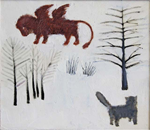 Две точки зрения:

Поскольку Господь не предназначал животных  для бессмертия, душа животного исчезает вместе с телом;

Все живое творение войдет в вечность и приобщится грядущим благам. Как это будет? – мы не знаем.
Посмертная участь животных
Посмертная участь животных
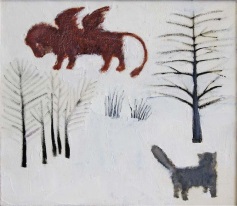 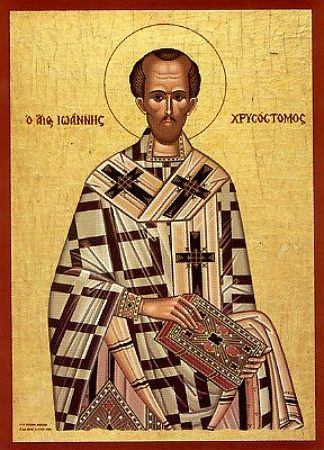 Святитель Иоанн Златоуст: «…То, что ниже тебя, что не имеет ни разума, ни чувств – и то будет с тобою участвовать в благах. Освобождена будет, – говорит апостол, – от рабства тлению, то есть не будет уже тленною, но делается соответственною благообразию твоего тела. Как тварь соделалась тленною, когда твое тело стало тленным, так и тогда, когда тело твое будет нетленным, и тварь последует за ним и сделается соответственной ему».
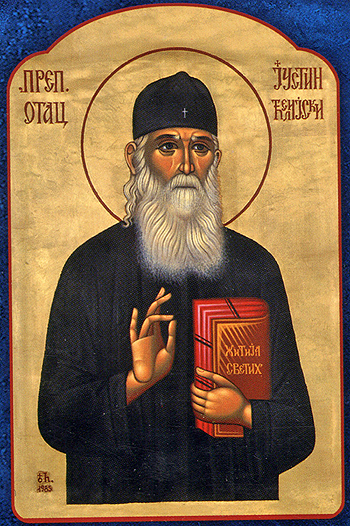 Преподобный Иустин Сербский: «Воскресение мертвых будет концом смерти не только для людей, но и для видимой природы, которая подверглась смерти и тлению по грехолюбивой воле своего надменного господина – человека… Восстановлением человека в изначальном состоянии Господь и природу вернет в ее изначальное безгрешное состояние. Тогда не только христолюбивые люди древнею добротою возобразятся, но и вся природа…»
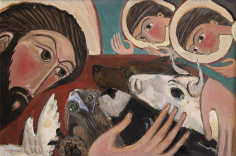 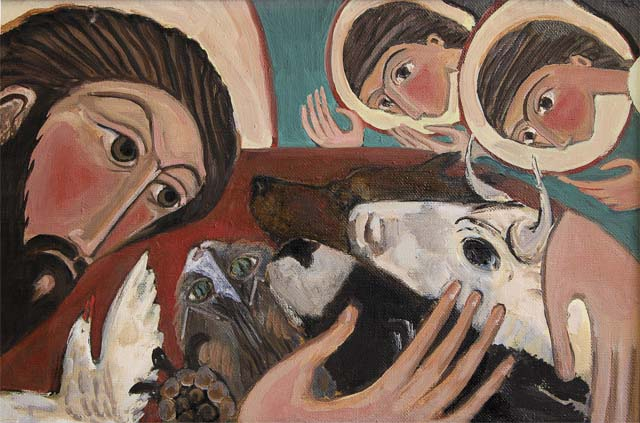 Животные служат человеку, как служили ему в раю;

Общение с животными – это и школа любви;

Когда питомцы встают между нами и Богом, превратившись в страсть, то это грех;
Место животных в нашей жизни
Если животное пропало, заболело, то можно попросить заступничество у святых о его нахождении, выздоровлении;

Об умерших животных молиться не нужно, потому что суть молитв за усопших — прощение их грехов, а у животных грехов нет.
Что это значит для нас?
Это значит, что животные и мир вокруг нас, через общение с нами, с нашей бессмертной душой, могут прикоснуться к вечности;
Мы призваны преобразить через любовь себя и весь мир вокруг;
Несмотря на несовершенство, которое присутствует в мире, он может быть образом, «иконой» преображённого, обоженного уже сейчас и теперь творения.
СПАСИБО ЗА ВНИМАНИЕ… 
К НАМ!
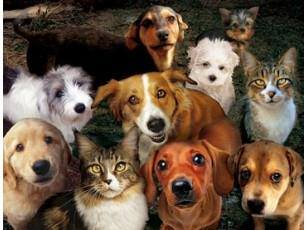